Présentation à la réunion LMA TERSYS 2017
Equipe physique (TWICS) 
Transfer Wave Imaging in complex systems
L’équipe TWICS
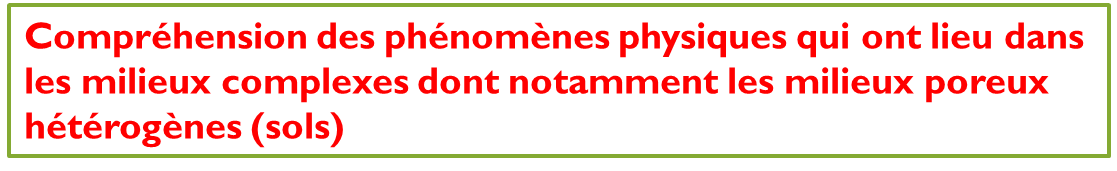 Sujets abordés:  	- Modélisation de transport de masse
		- Propagation d’ondes en milieux complexes
		- Analyse de données d’experiences
		- Inversion de modèles
Transport de masse en milieux poreux (eau, soluté,colloïdes)
Comprendre le mécanisme du phénomène dans les milieux complexes comme le sol
Contexte: recharge, pollution des ressources en eau souterraine 
Différentes approches complémentaires mais elles combinent toujours de la modélisation et des expériences.
Approche stochastique
Modèle de marche aléatoire non-gaussienne de dispersion de particules
Un modèle de marche au hasard pour la dispersion, tenant compte de l'adsorption
Existence de phases mobile et immobile
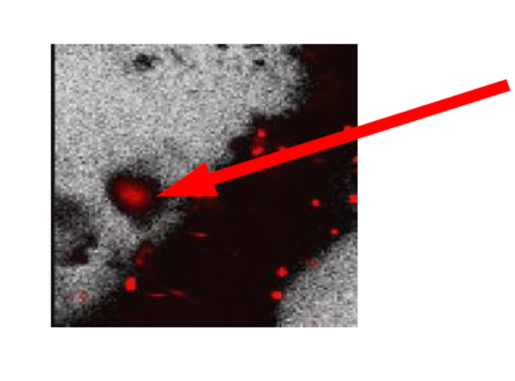 Bactéries
Le modèle Mobile-immobile
à un même instant, il ya des particules mobiles et immobiles: 
La masse transportée se divise en deux phases
			(c’est un modèle MIM)
Comment faire?

On se donne un taux d’immobilité (c’est un paramètre statistique: l)

- Les temps de piège sont tirés au hasard: c’est un processus aléatoire (noté U(t))
- Les déplacements: saut dispersif aléatoire + advection déterministe
SI U(t) est un processus gaussien
MIM standard
Mais 
Pour mettre une possibilité d’être piégée très longtemps: 
			U(t) ne peut pas être gaussien
Le Modèle macroscopique
À la limite hydrodynamique de la marche aléatoire, 
Densité de probabilité 
des positions
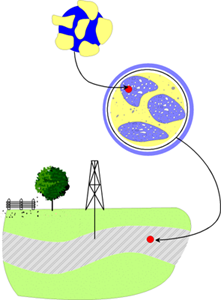 Quand on regarde de très loin le milieu
on  ne voit plus que l’aspect
macroscopique
Mathématiquement: passage 
à la limite hydrodynamique
avec
L’opérateur
Dérivée fractionnaire de Caputo d’ordre g
6
Modèles de transport avec effet de mémoire v.s. observations expérimentales
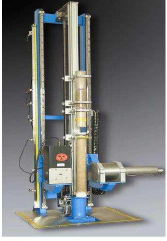 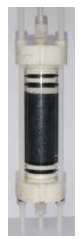 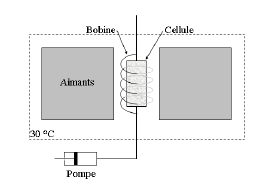 Expérience de 
traçage  (CEA Saclay)
Expérience de suivi
de déplacement de particules par RMN  (IFPEN Rueil Malmaison)
Inversion de modèle fractionnaire de dispersion.
Modèle stochastique de déplacement de particules.
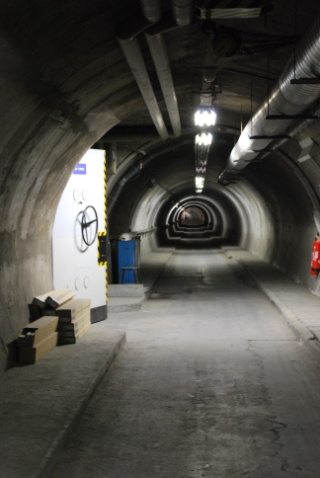 Applications liées au site de Rustrel
Mesure de courant de fuite dans un dispositif de mémoire.
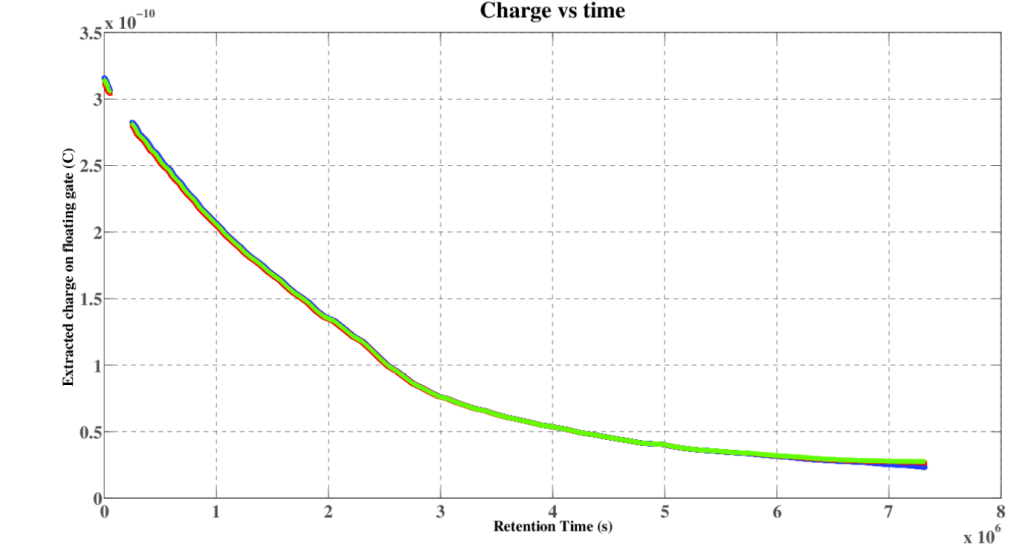 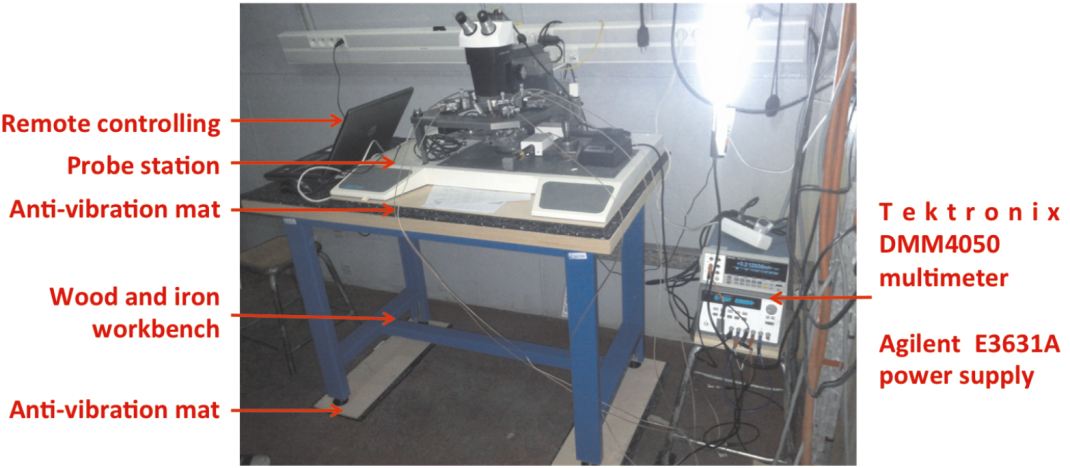 Modélisation par un processus de Poisson fractionnaire
8
Approche mécaniste
Modèle KDW
Modèle de détachement
de colloïde
Transport de colloïde dans le sol
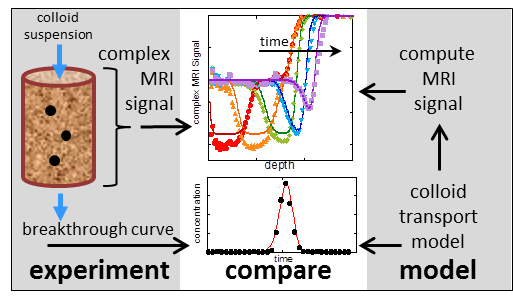 Transport de polluant dissout dans l’eau
Produit tensio-actif fluoré
Concentration de produit 
dissout dans l’eau
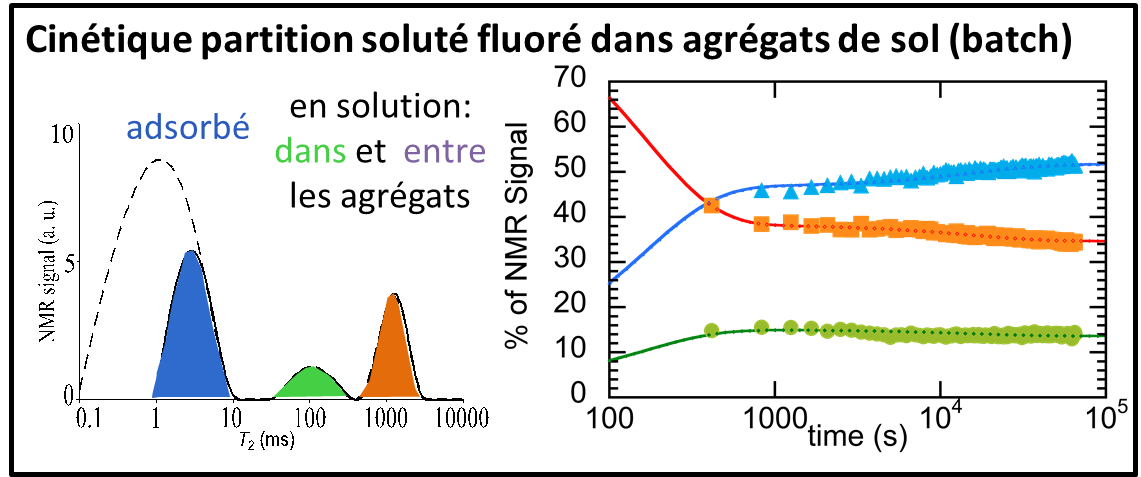 Modèle numérique de transport
Plateforme multiphysique de simulation FAFEMO.





PASTIS: Code numérique pour simuler le transfert vertical en milieu poreux, de l'eau, de la chaleur, des solutés et des gaz.
Calcul numérique de haute performance.
Modélisation par éléments finis.
Prise en compte de l’hétérogénéité et de la non-linéarité dans le milieux.
Modèles de transport: milieu effectif
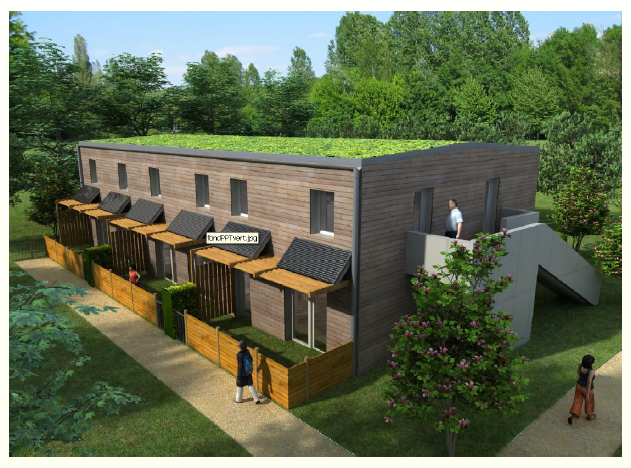 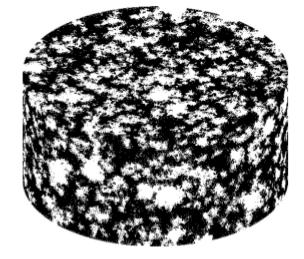 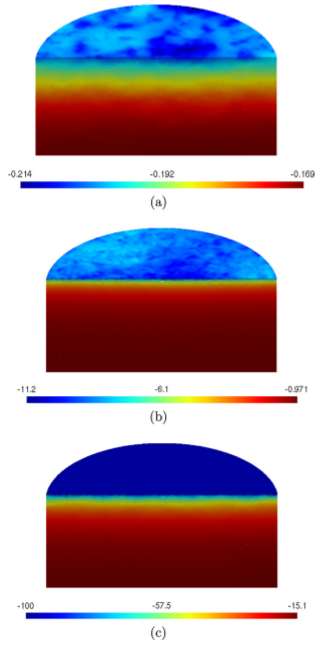 Estimation de paramètres hydrauliques effectifs pour un milieu hétérogène.
Modélisation de transport de masse en milieux poreux complexes
par une approche numérique et non-linéaire
Modèle de transport: Equation non-linéaire de Richards. Application à l’extraction racinaire des plantes.
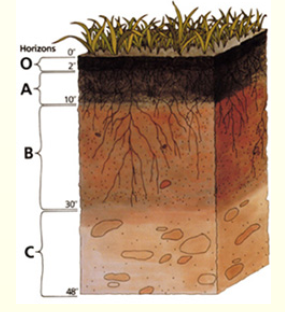 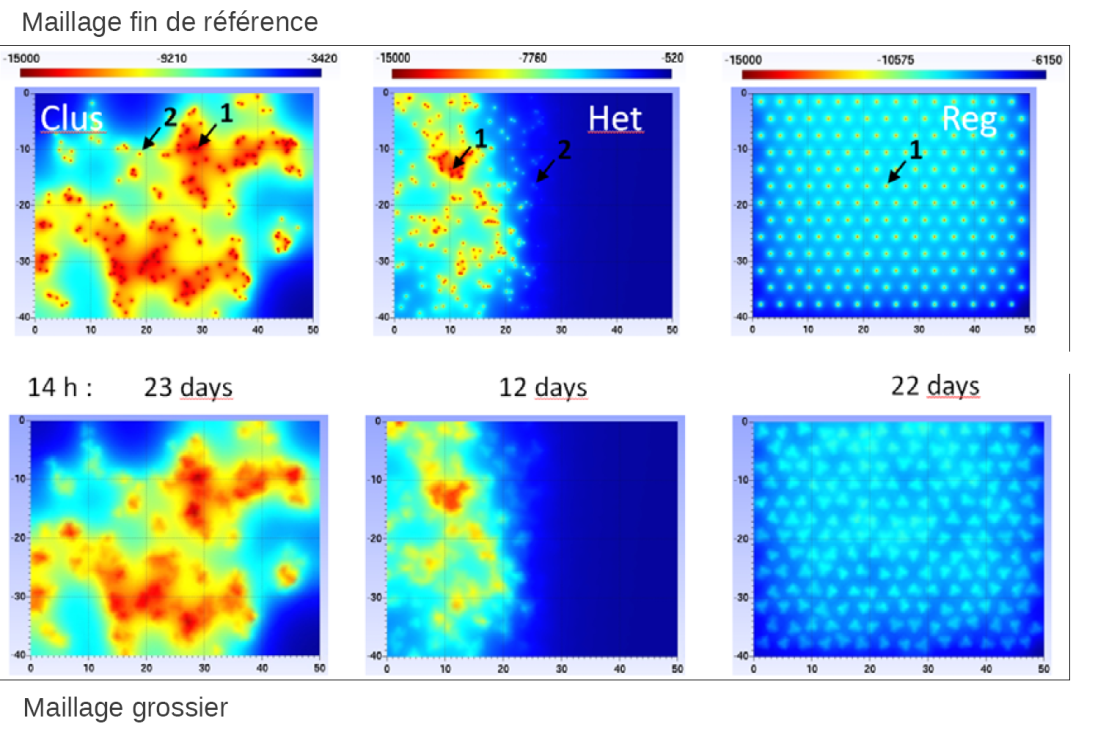 Propagation d’ondes en milieux hétérogènes
Modélisation de propagation d’ondes mécaniques dans le sol.
Mesures magnétométriques (LSBB).
Propagation d’ondes mécaniques en milieu poreux
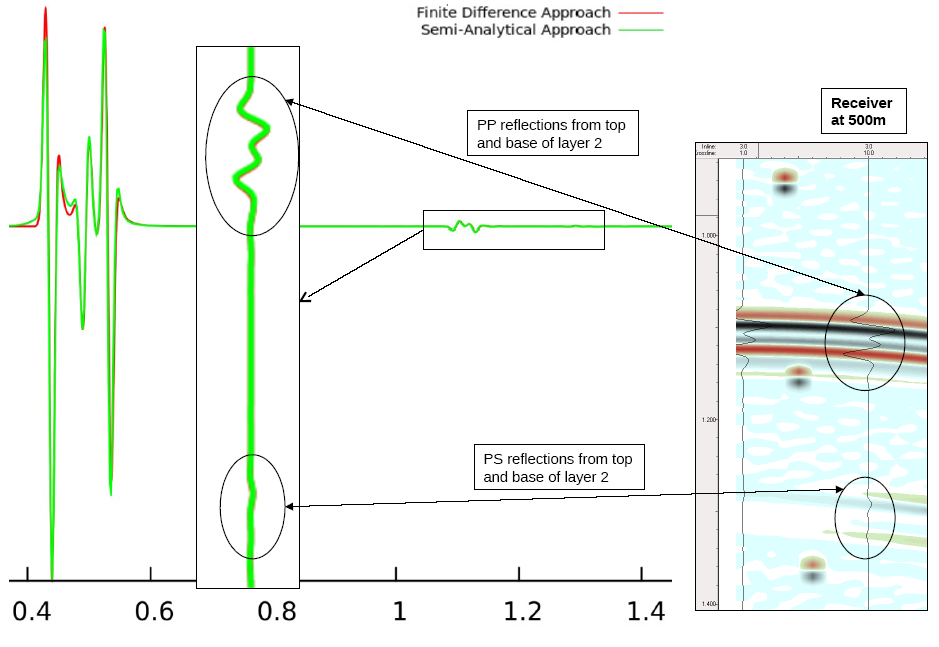 Mesures expérimentales en milieu bas bruit (LSBB)
[SQUID]²=instrument ultrasensible (magnétomètre 3 axes supraconducteur) dans un environnement bas bruit
Mesures des fluctuations du champ magnétique
Extrême sensibilité 0,05 fT sur ±1.66 nT
Échantillonnage 1, 25, 125 ou 500 Hz
Synchronisation GPS)
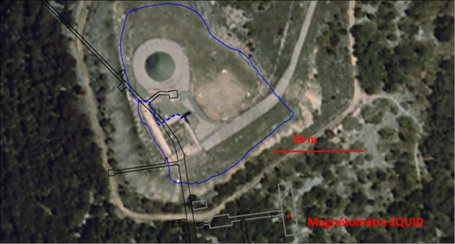 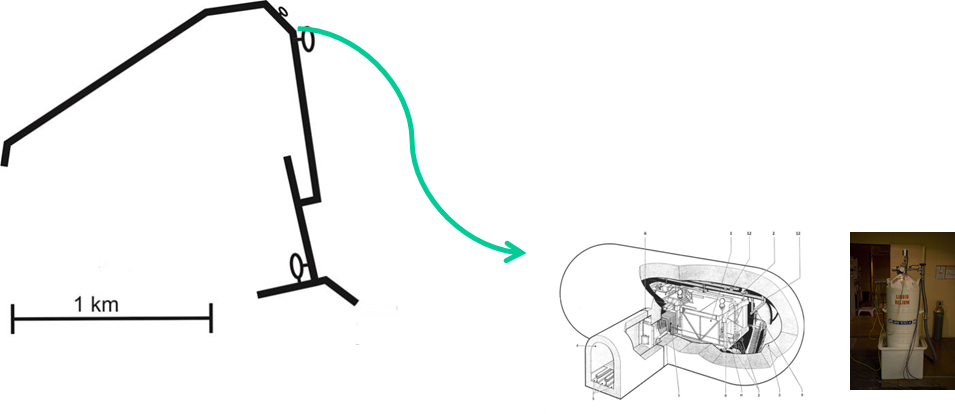 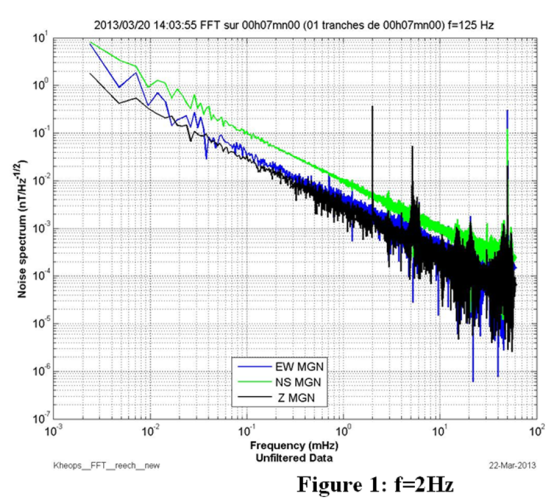 2Hz
Corrélation séismo-hydro-magnétique passage ondes sismiques dans le massif
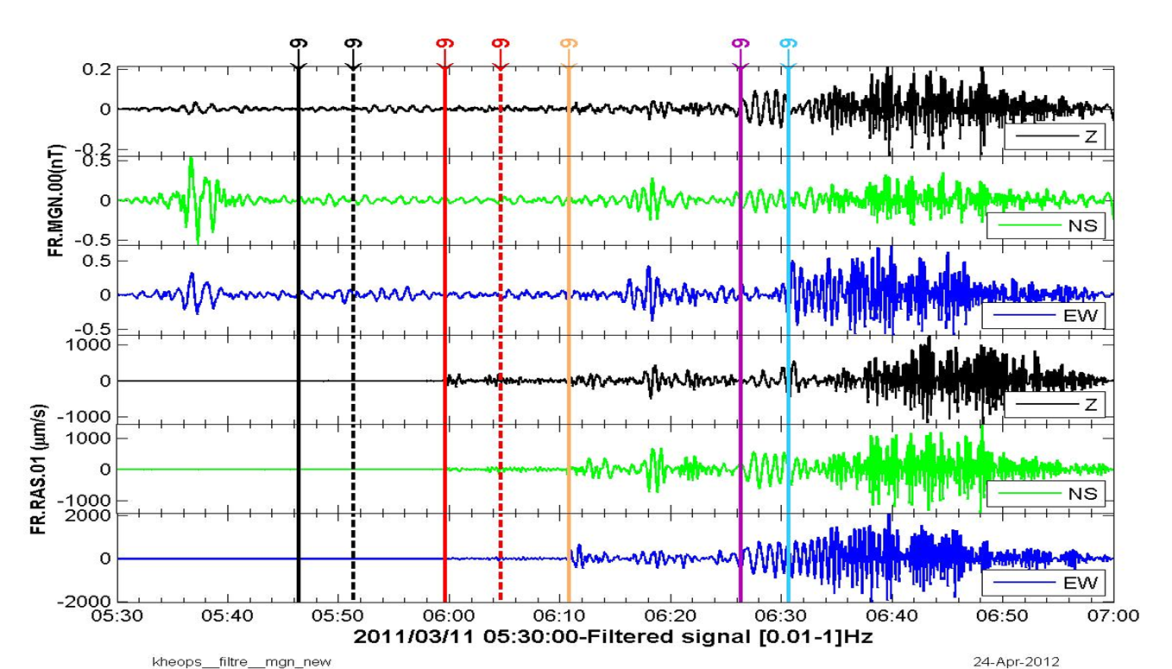 Transmission champ boucle Sensibilité à l’état hydrique du massif
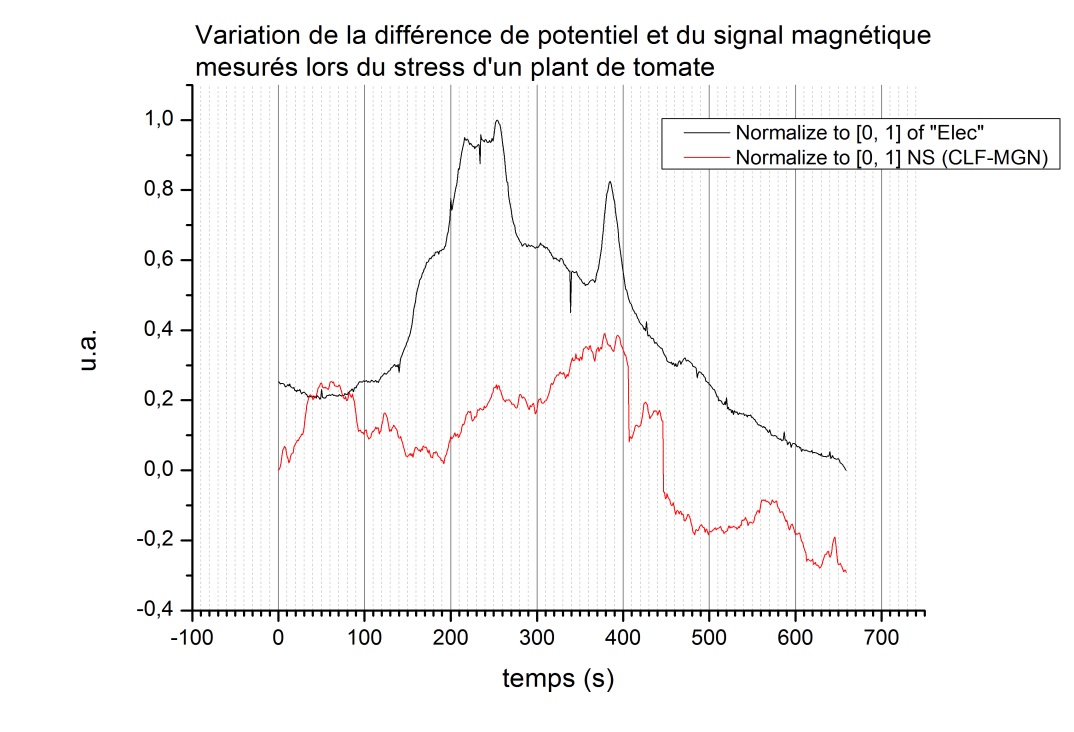 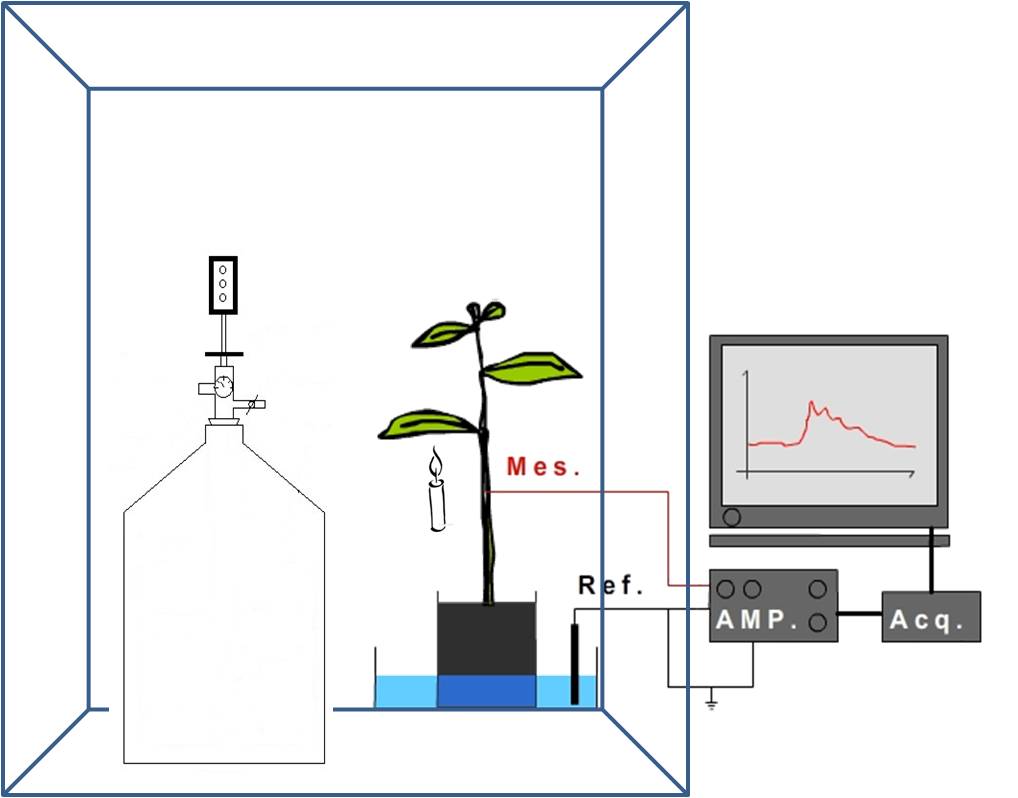 Difficulté : s’affranchir des fluctuations magnétiques naturelles
17
Résolution des problèmes inverses (électromagnétisme/élastodynamique)
Applications
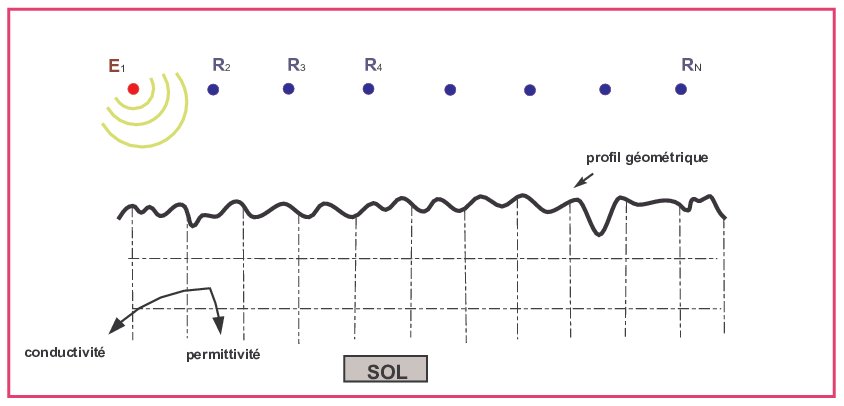 Par exemple :
conductivité
Humidité du sol
Mesures en
laboratoire
Approche mécaniste
Approche stochastique
Outils numériques
Analyse de données 
d’observation
Traitement d’images
Approche système dynamique
Inversion de modèles
Axe 
transversal

   TERSYS
Vue d'ensemble